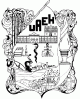 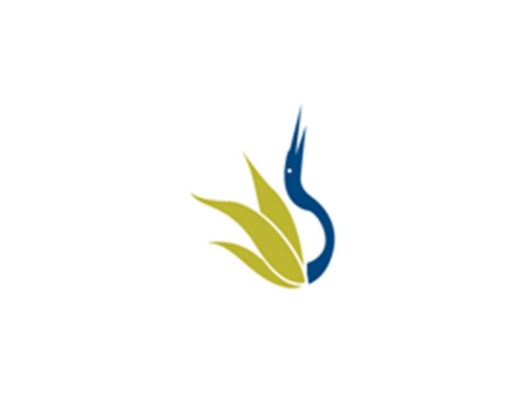 UNIVERSIDAD AUTÓNOMA DEL ESTADO DE HIDALGO
ESCUELA SUPERIOR DE ZIMAPÁN
Licenciatura en Derecho 

Tema: EFECTOS DE LOS CONTRATOS RESPECTO DE TERCEROS

Lic. Sonia Reynoso Trejo 

JULIO –DICIEMBRE 2016
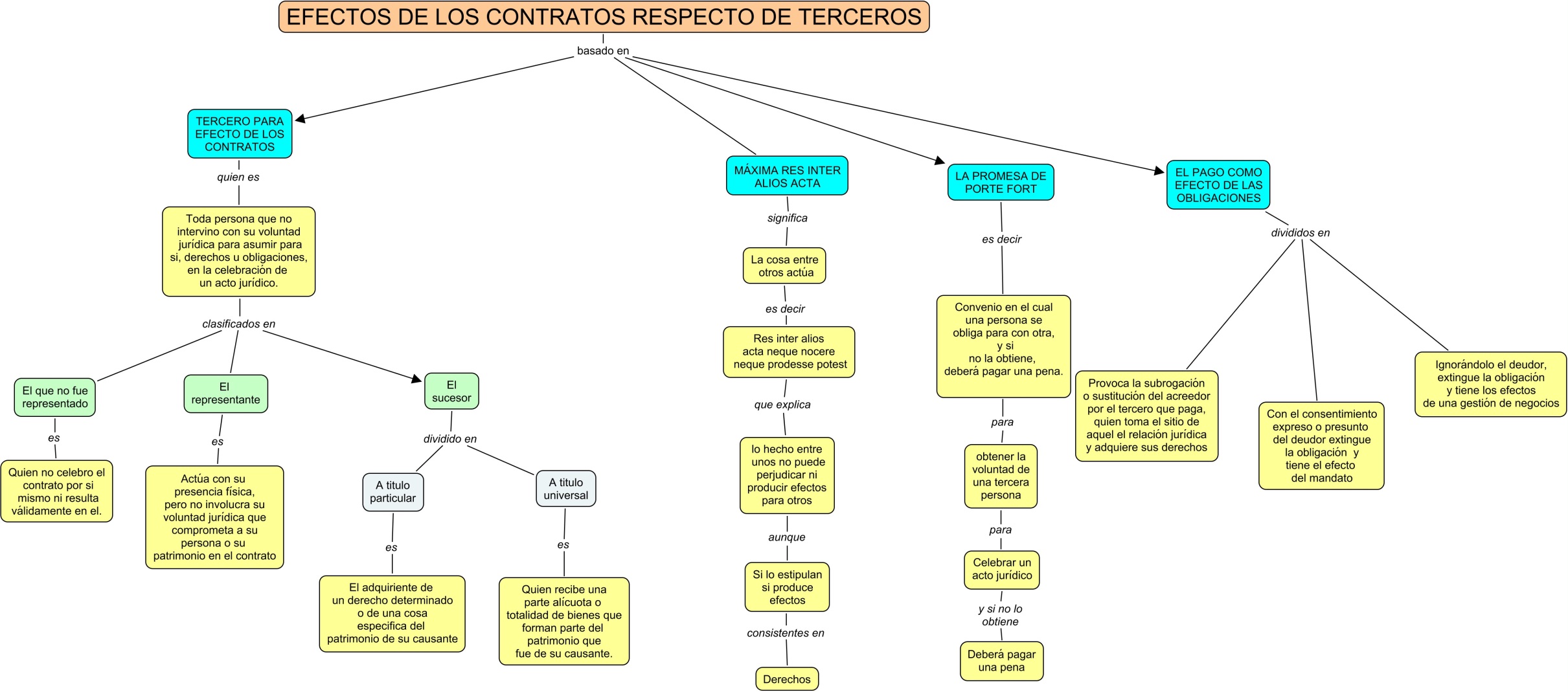